Kardiyak Tamponada
Ted.dr Firdovsi İbrahimov
Kardiyak tamponada həyat təhdidedici bir haldır. Perikartda maye,  qan, qaz  irin və  inflamasiya olabilir. Bu hallar travma, ürəkdə yırtılma vəya aortanın laylanması ilə ortaya çıxabilir. 
Kardiyak tamponadanın klinik işarətləri nəfəs darlığı,  taşikardiya, hipotenziya, pulsus paradoksis, juqular ven təzyiqində artış və  ürək səslərinin korlanması şəklindədir.
Kardiyak Tamponadanın səbəbləri.
Yayılmış forması:-
Perikarditlər, Tüberkuloz, İatrojenik(invaziv vəya cərrahi),Travma
Xərçəng
Diyərləri:
Kollogen toxuma xəstəlikləri(SLE, RA, skleroderma), Radyasyon səbəbli, M-dan sonra, Üremiya, Aortanın laylanması, Viral enfeksiya, Bakterial enfeksiya, Pnemoperikardiyum.
A key diagnostic finding is pulsus paradoxus (conventionally defined as an inspiratory decrease in systolic arterial pressure of .10 mmHg during normal breathing). Pulsus paradoxus is due to exaggerated ventricular interdependence occurring in cardiac tamponade, when the overall volume of cardiac chambers becomes fixed and any change in the volume of one side of the heart causes the opposite changes in the other side (i.e. inspiratory increase of venous return and right chambers with decreased volume of left chambers and reduced systemic blood pressure).
EKG:EKG-də voltajda kiçilmə və eleektrikal alternans  mevcud olur. Elektriksel alternans, QRS kompleksi amplitüdünün vəya oxunun atımlar və yaranabiləcək hərəkətli taban xətti arasındakı dəyişimin  elektrokardiyografik bir fenomenidir. Bu işarətlər perikardiyal mayenin ürəyi  basqılaması vəya ürəyin üzməsi nəticəsində ortaya çıxmaqdadır.
Sinə X-ray filmində ürək sərhədlərində genişləmə  izlənməktədir. 
Exokardiyoqrafiya perikardiyal mayenin təyin edilməsində çox vacib muayinə metodudur. EXO ilə bundan başqa mayenin miqdarı, yerləşməsi və hemodinamik təsiri rahatlıqla göstəriləbilinir. 
Dopler EXO-nun həm ucuz , həm də çox informativ olduğundan KT və kardiyak MRT-nin ümumiyyətlə çox istifadəsinə ehtiyac görülmür. 
Kardiyak kateterizasiya-nadirən istifadə edilir.
Perikardiyosentezdə exokardiyoqrafiya olmazsa olmazlardandı.  EXO-nun avantajlarından biri istənilən yerdə rahatlıqla yataqbaşı edebilmə imkanı verməktədir. 
Çünkü sadəcə angiyoqrafiyada floroskopi ilə perikardiyosentez edildiyində ağırlaşma faizi çox artmaqdadır.  Bu mudaxilələr vaxt itirilmədən təcili aparılmalıdır. 
Cərrahi isə ancaq perikardiyosentez aparılabilinməyəcək xəstələrdə vəya mütləq perikardiyal biyopsiya alınması gərəkirsə aparılır. Cərrahi biundan başqa perikardiyotomiya gərəkirsə aparılır.
Signs of tamponade can be identified by echocardiography: swinging of the heart, early diastolic collapse of the right ventricle, late diastolic collapse of the right atrium, abnormal ventricular septal motion, exaggerated respiratory variability (.25%) in mitral inflow velocity, inspiratory decrease and expiratory increase in pulmonary vein diastolic forward flow, respiratory variation in ventricular chamber size, aortic outflow velocity (echocardiographic pulsus paradoxus) and inferior vena cava plethora.
Cardiac catheterization is rarely used to diagnose cardiac tamponade. It will show equilibration of average diastolic pressure and characteristic respiratory reciprocation of cardiac pressures, i.e. an inspiratory increase on the right and a concomitant decrease on the left—the proximate cause of pulsus paradoxus. Except in low-pressure tamponade, diastolic pressures throughout the heart are usually in the range of 15–30 mmHg
Böyrək yetməzliyində: Təcili
Hipotiroidi:
205 xəstə
YAŞ
Maye miqdarı
Nəticə
Arrest – 1 xəstə(perikardiyosentezə alınmadan arrest yaranıb).
AF-2 xəstə
Saturasiya düşüb – 1 xəstə
Xəstə təqdimatı
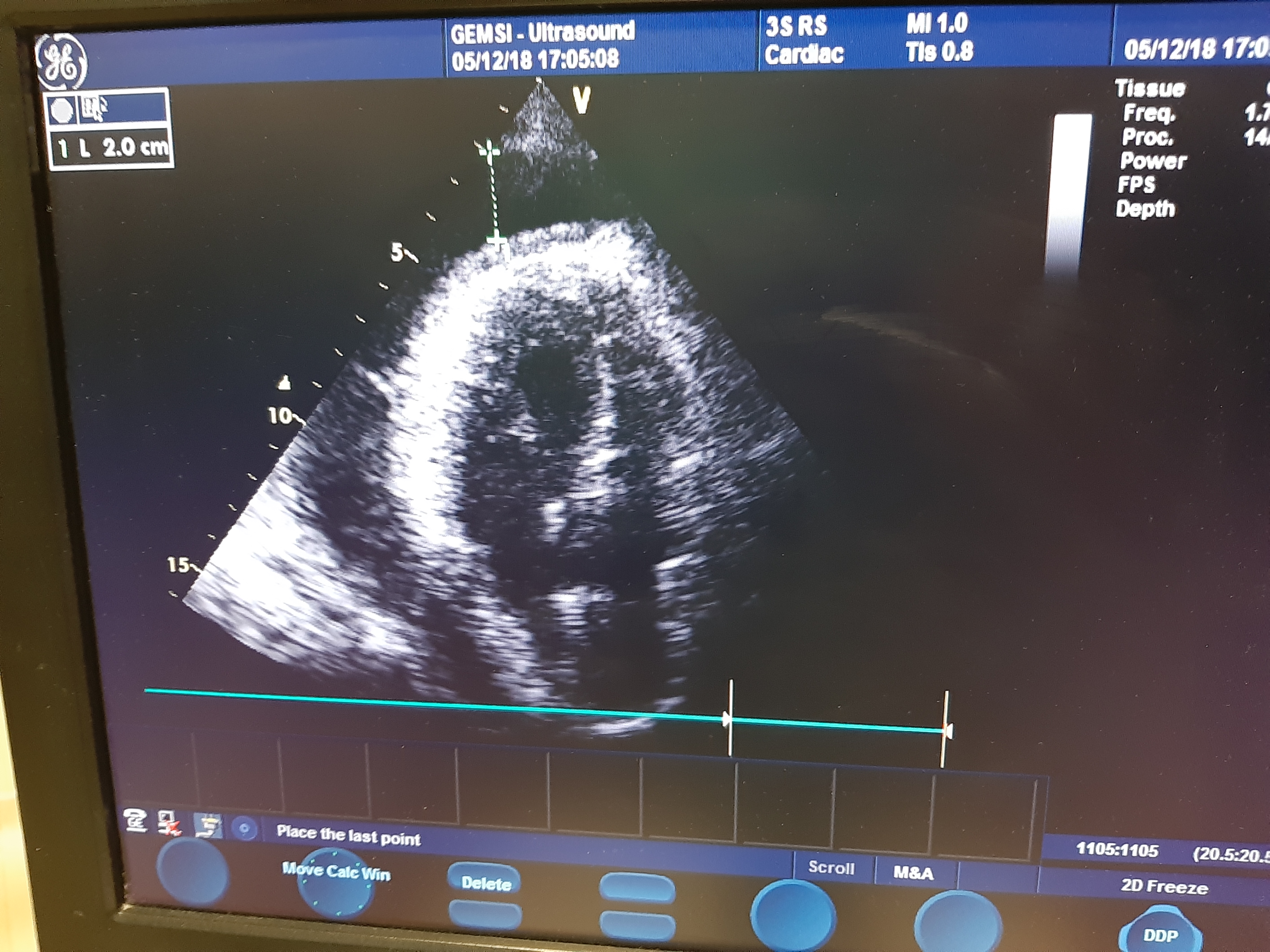 Qadın xəstə, 55 yaş
Şikayətləri: təngənəfəslik, boğulma
Anamnez: süd vəzi xərçəngi diaqnozu ilə sol tərəfli mastektomiya
15 gün əvvəl perikard punksiyası icra edilib və 1500 ml maye çəkilib
Exokardioqrafiya müayinəsində təkrarlayan maye
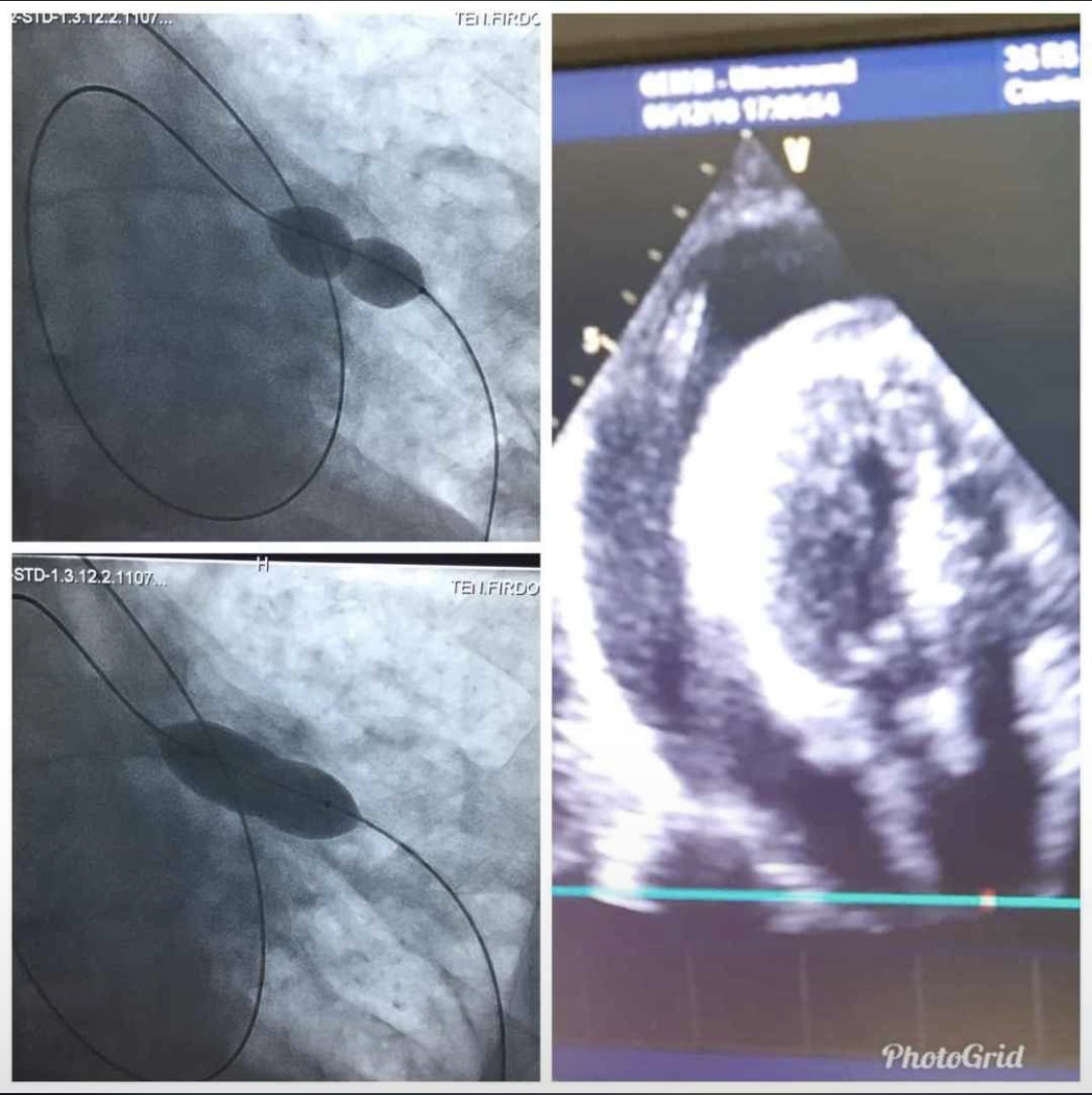 Xəstəyə 6.0x40 mm balonla plevroperikardial pəncərə açıldı
Nəticə
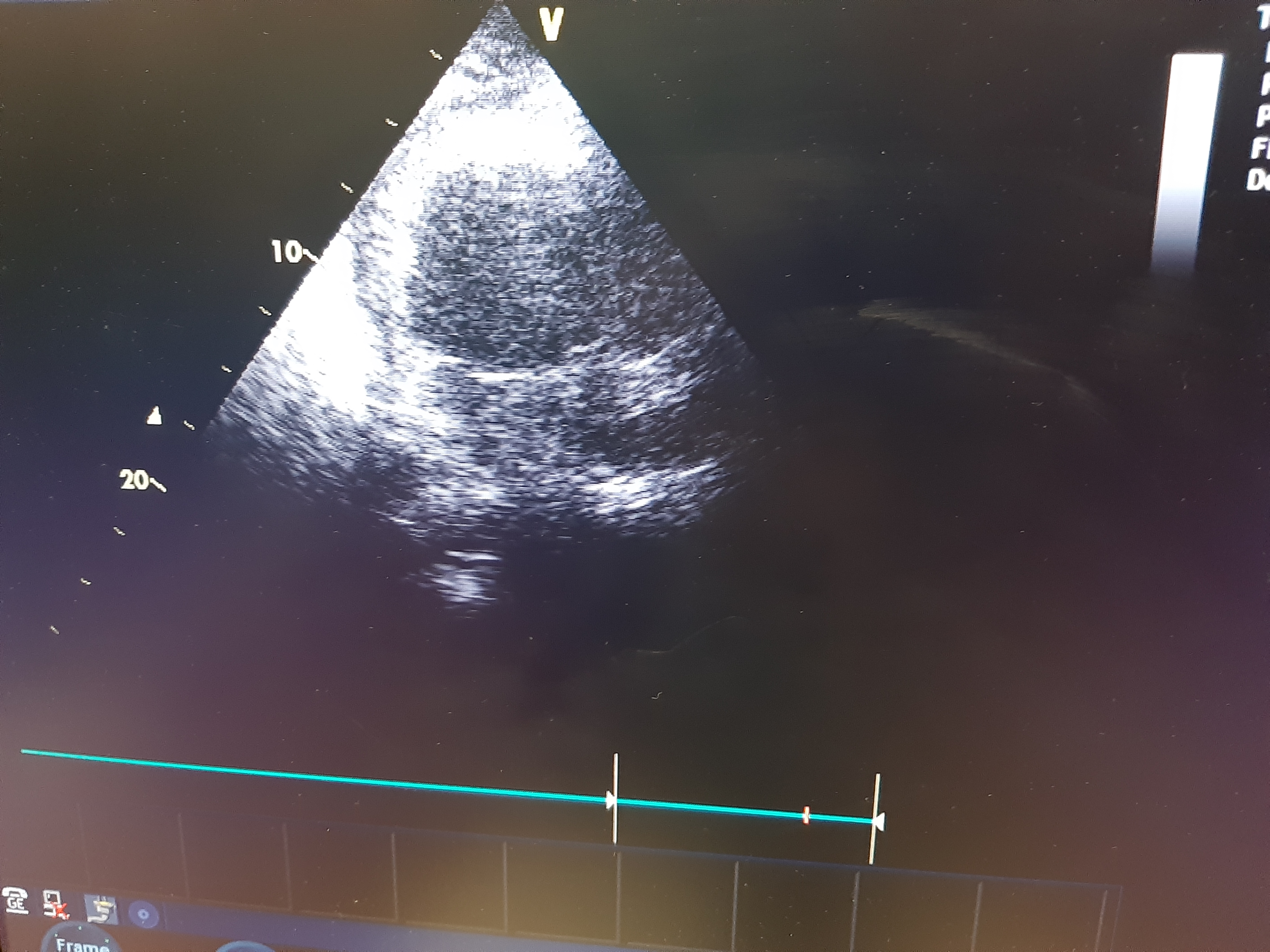 Diqqətiniz üçün təşəkkür edirəm.
Diqqətiniz üçün təşəkkür edirəm.